Reporting selon la directive 98-83-CErelative à la qualité des eaux destinées à la consommation humaine
Henri Hansen
Administration de la gestion de l’eau
Formation communes
24.11.2015
Différents contrôles - récapitulation
Contrôle opérationnel

But:
→ garantir une bonne qualité de l’eau distribuée

Point d’échantillonnage:
→ selon les besoins


Analyses:toutes les analyses nécessaires à décerner les risques
Contrôle de conformité

But:
→ reporting sur la conformité des réseaux de distribution

Point d’échantillonnage:
→ uniquement point de conformité

Analyses:uniquement celles prises dans le cadre du plan d’échantillonnage
Contrôle de conformité ≠ Contrôle opérationnel
2
Formulaire sur la conformité des réseaux
Un formulaire par zone et par année
Signaler à l’AGE:
création de nouvelles zones
fermeture de zones
Nouvelle colonne « nombre d’analyses à effectuer »
Fusion de deux zones
en une seule
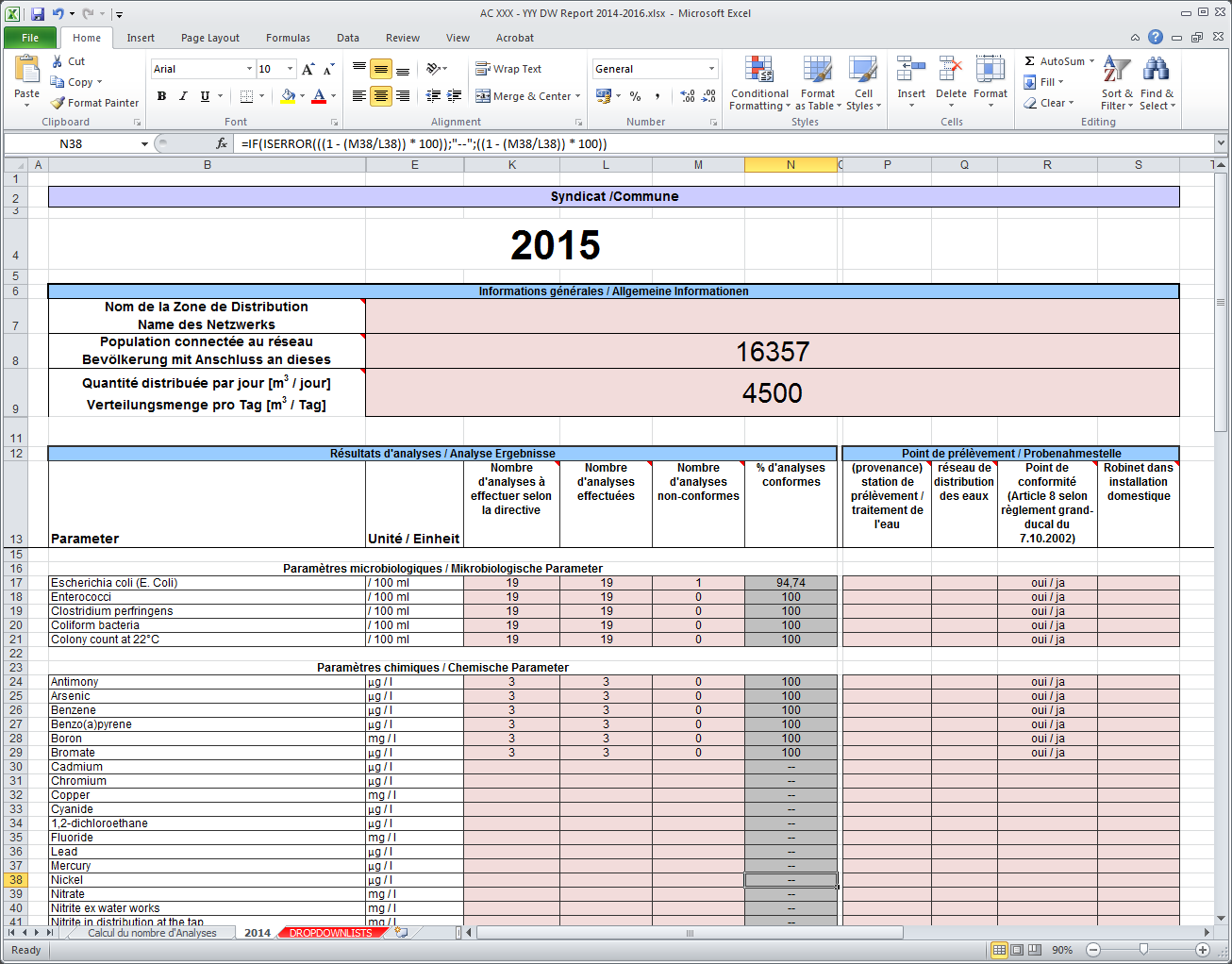 3
Calcul du nombre d’analyses à effectuer
Le nombre d’analyses nécessaires pour le contrôle de conformité est à calculer selon l’Annexe II de la directive
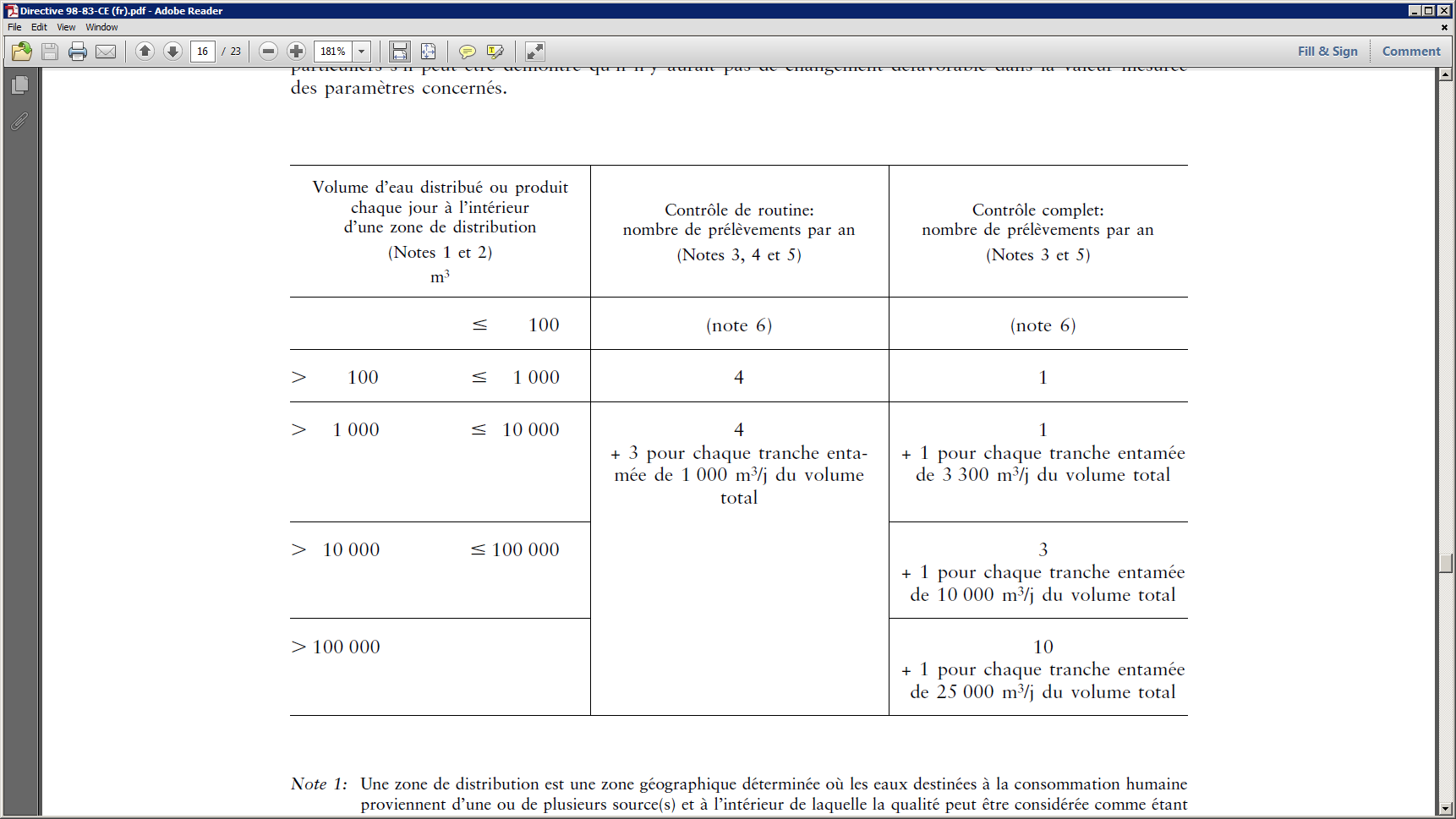 4
Calcul du nombre d’analyses à effectuer
Outil pour calculer le nombre d’analyses nécessaires pour le contrôle de conformité selon l’annexe II de la directive
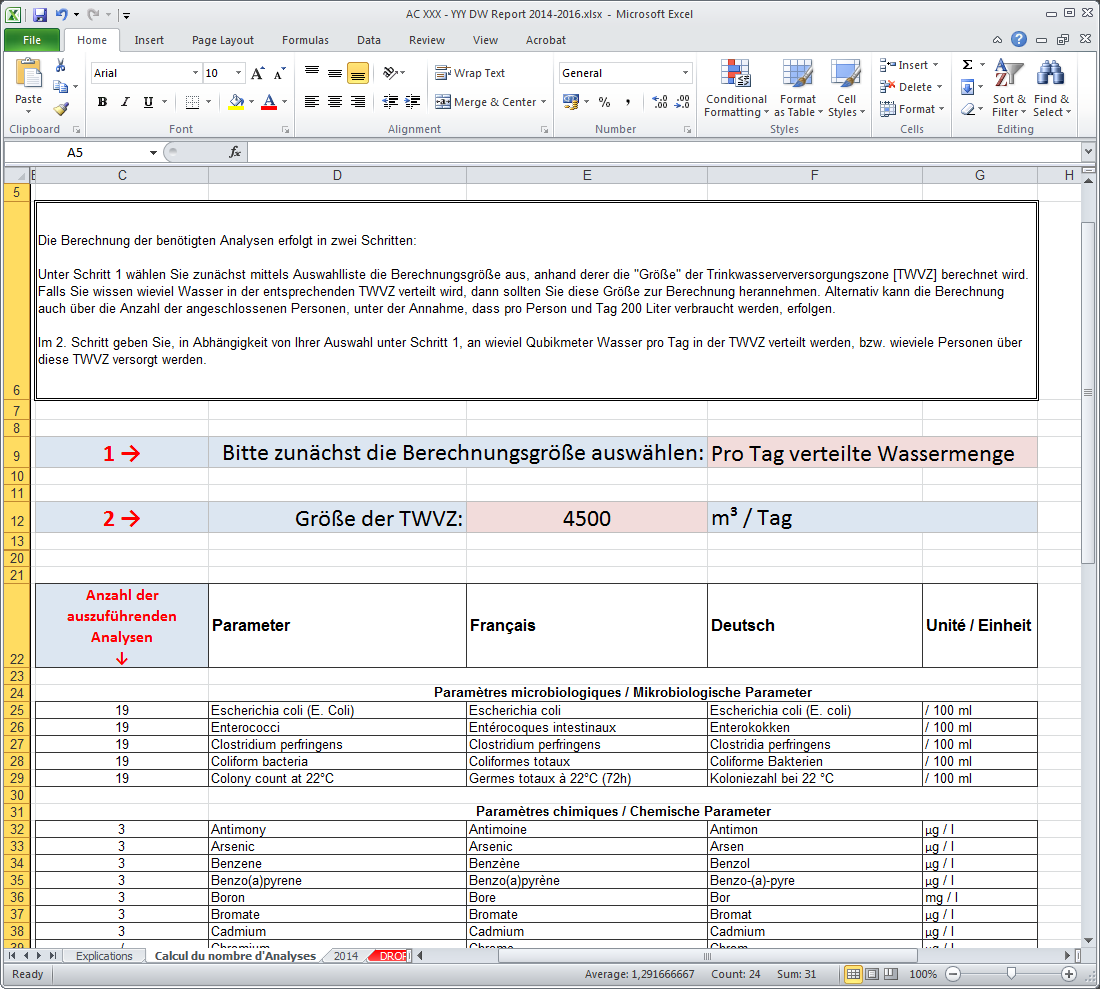 5
Reportage sur les non conformités
6
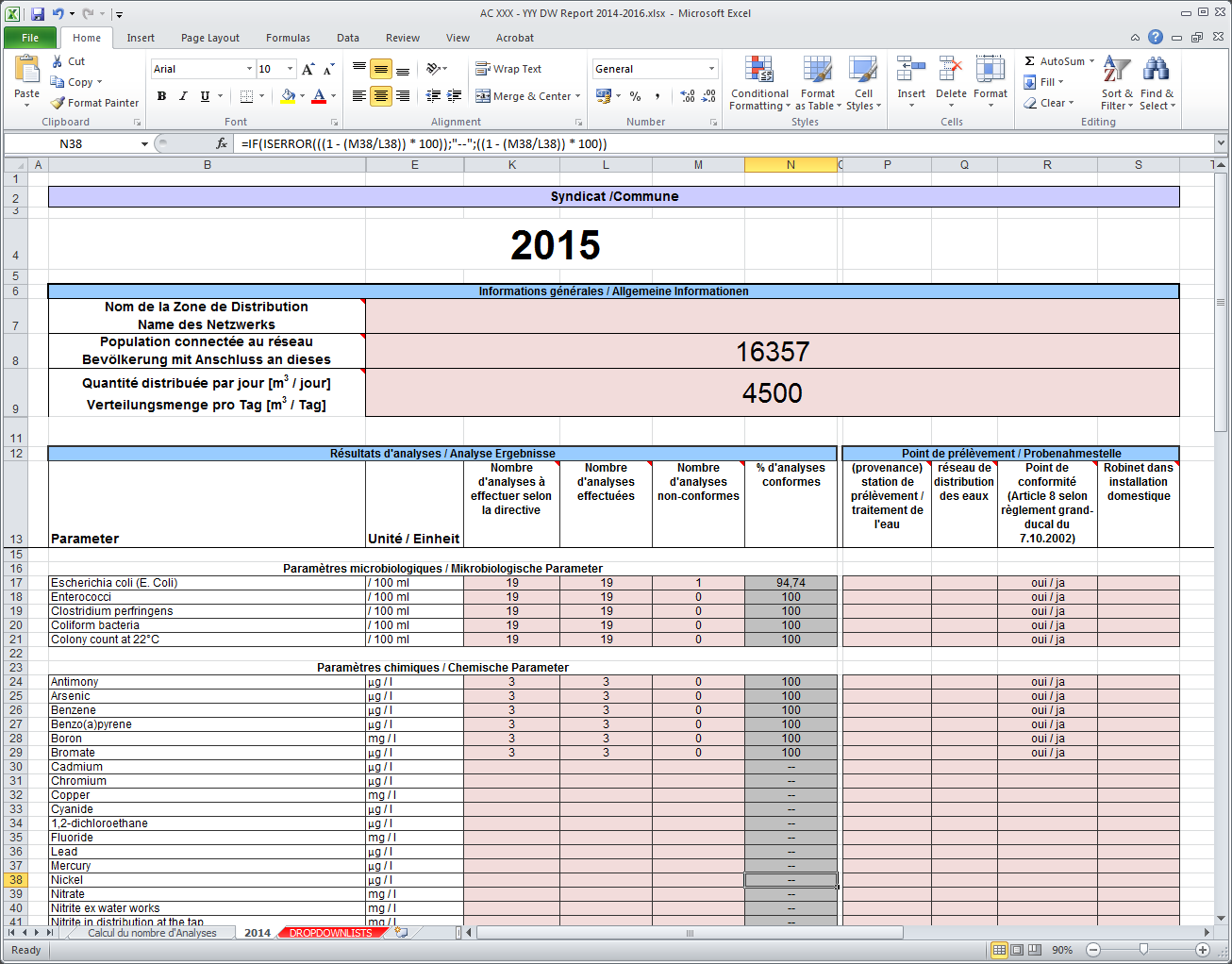 7
Formulaire sur les non-conformités
Démonstration du formulaire dans Excel
8
Formulaire sur les non-conformités
Formulaire seulement nécessaire si des non-conformités / incidents ont été constatés

Dans le futur: intention d’utiliser ce formulaire « durant les incidents »
garantir une meilleure assistance durant les incidents
éviter de devoir remplir le formulaire après 3 années
→ nécessitera un 2e formulaire pour recueillir certaines données seulement disponibles à la fin de chaque année
9
Valeur moyenne & médiane
Deux exemples pour:

démontrer le calcul de la moyenne et de la médiane
expliquer l’utilité des deux valeurs
10
Valeur moyenne & médiane
Exemple: 5 analyses du paramètre E.Coli.
Moyenne
Médiane
1) Somme des valeurs:
	0 + 43 + 0 + 0 + 0 = 43
1) Trier les valeurs par ordre croissant:
	0   0   0   0   43
2) Diviser par le nombre d’analyses
	43 / 5 = 8,6
2) La valeur représentant la médiane est celle du milieu:
	0   0   0   0   43
Moyenne = 8,6
Médiane = 0
11
Valeur moyenne & médiane
Exemple: 5 analyses du paramètre E.Coli.
Moyenne
Médiane
1) Somme des valeurs:
	2 + 1 + 0 + 0 + 1 = 4
1) Trier les valeurs par ordre croissant:
	0   0   1   1  2
2) Diviser par le nombre d’analyses
	4 / 5 = 0,8
2) La valeur représentant la médiane est celle du milieu:
	0   0   1   1   2
Moyenne = 0,8
Médiane = 1
12
Interprétation
Exemple 1
Moyenne = 8,6
Médiane = 0
Exemple 2
Moyenne = 0,8
Médiane = 1
Moyenne:	indication sur l’importance des incidents
Médiane:	indication sur l’état du réseau
13
Calcul de la moyenne et de la médiane
Aide pour calculer la moyenne et la médiane
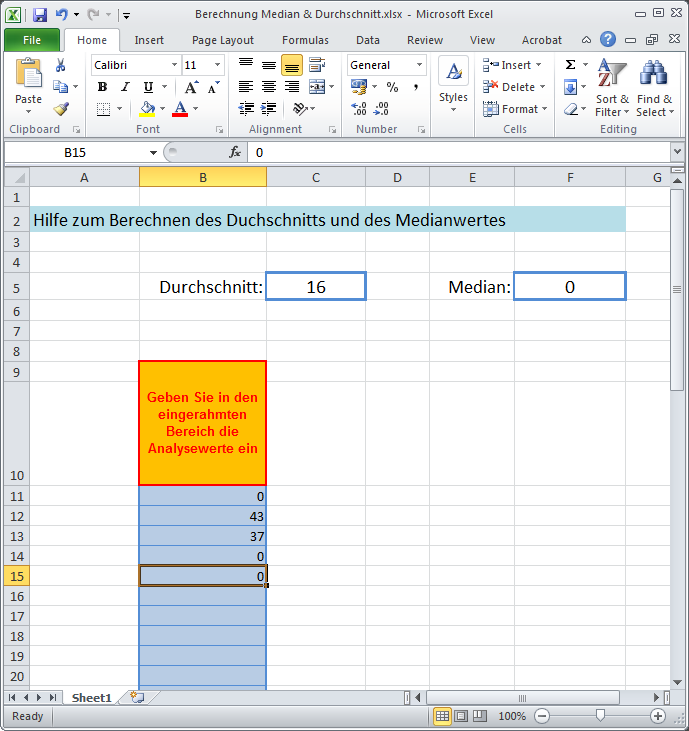 14
Déroulement du reporting
Envoi et remplissage des formulaires
un formulaire par zone de distribution	→ communiquer les changements/créations de zones à l’avance
reporting plus régulier 	→ formulaire sur la conformité des réseaux		évaluation d’année en année donc un formulaire par année	→ formulaires sur les non-conformités (incidents)		à remplir et renvoyer lors de chaque incident		→ formulaire séparé en fin d’année pour les valeurs maximales 		et médiannes		
Publication d’une évaluation des toutes les zones de distribution sur le site www.waasser.lu accessible au grand public
Transmis des données à la communauté européenne pour l’évaluation de la conformité des zones de distribution
15
MERCI FIR D’NOLÄUSCHTEREN!
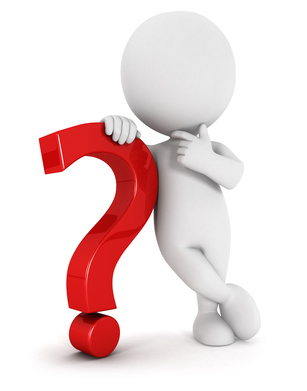 Hutt Dir Froen?
16